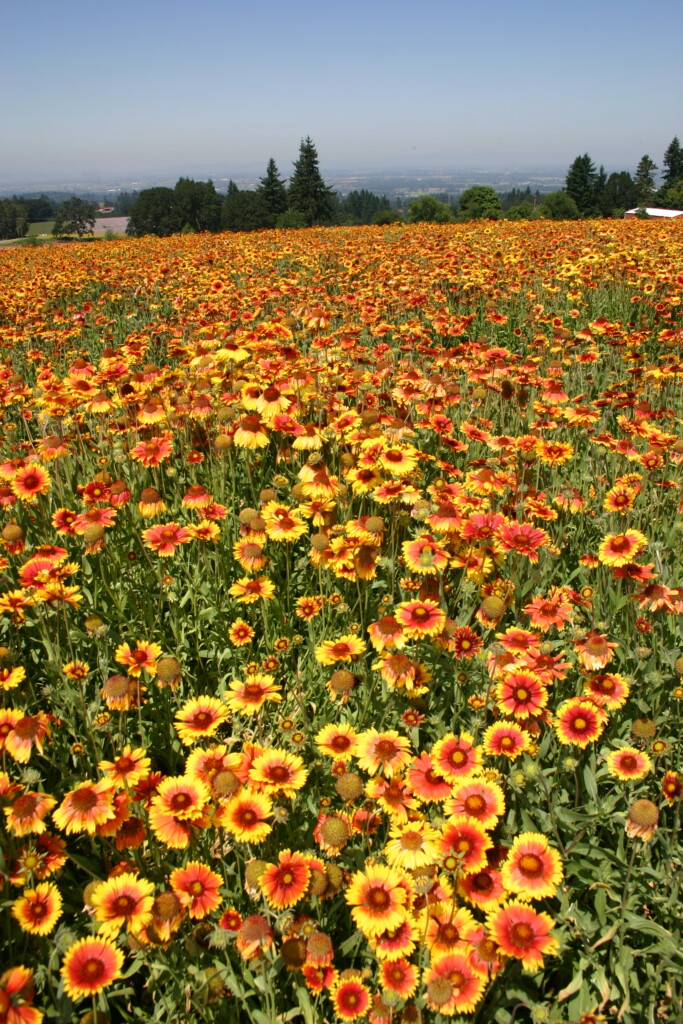 Do soil characteristics mitigate the effects of herbicide on plant germination?
Lauren Spaeth
B.S. Ecosystem Science and Restoration
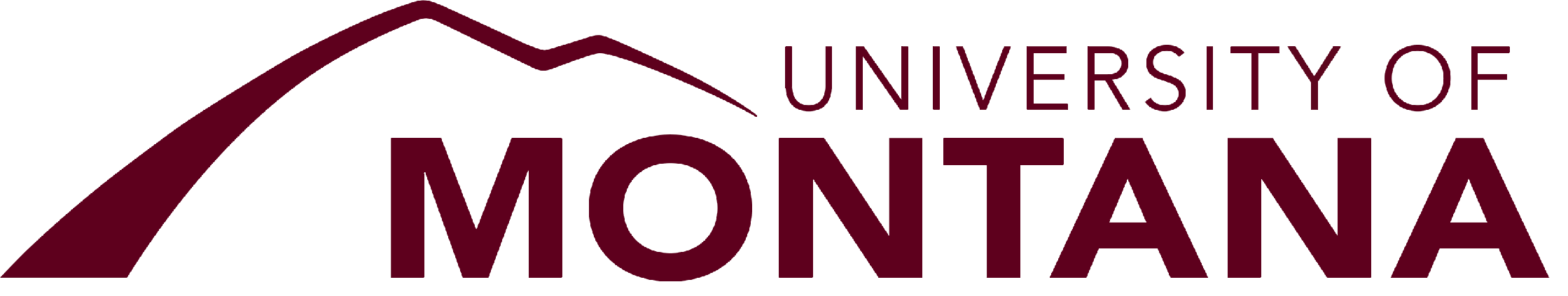 How do herbicides affect plants?
[Speaker Notes: Wordy
Size of words do not fit boxes; icons do not match
Separate slide for each point]
Background on herbicides and native plant germination
[Speaker Notes: Wordy
Size of words do not fit boxes; icons do not match
Separate slide for each point]
Soil Texture
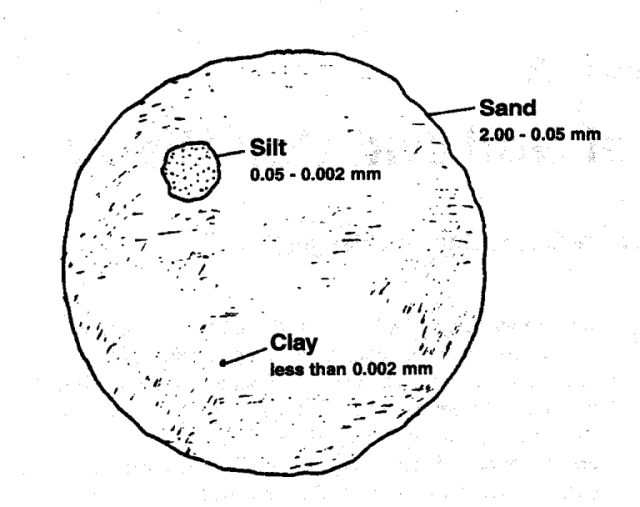 [Speaker Notes: Grasslands: Mollisols- high clay content
Forests: Inceptisols- clay-loam]
Duff Depth
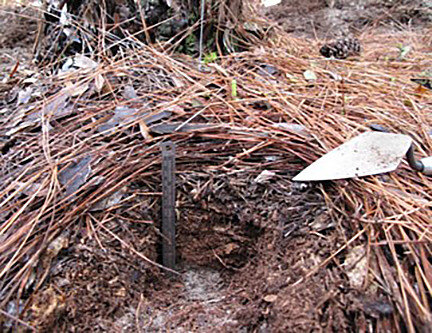 [Speaker Notes: Grasslands have more organic matter compared to forests because there is more veg
 A large portion of herbicide present in the soil is bound to soil colloids (clay, organic matter), and this herbicide is less readily available to plants than the herbicide present in the soil solution.]
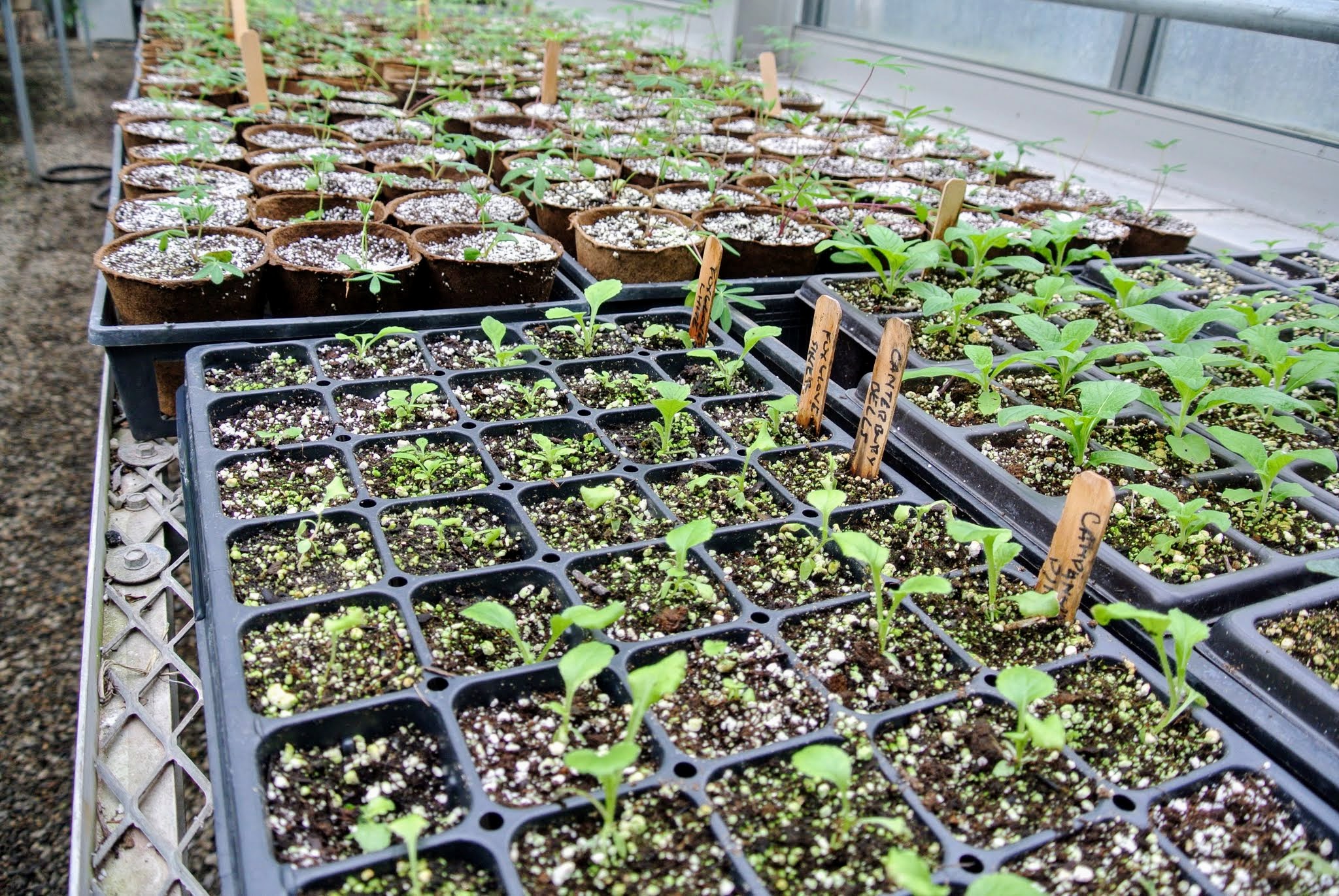 Closing the Gap
Numerous studies have looked into the effect of herbicides on non-target native plants
Because the effects of herbicide on germination differ between the greenhouse and the field, it is important to know why
This study investigates the interactions between soil texture + duff depth and herbicide and how that impacts native plants
[Speaker Notes: Emphasize results of studies]
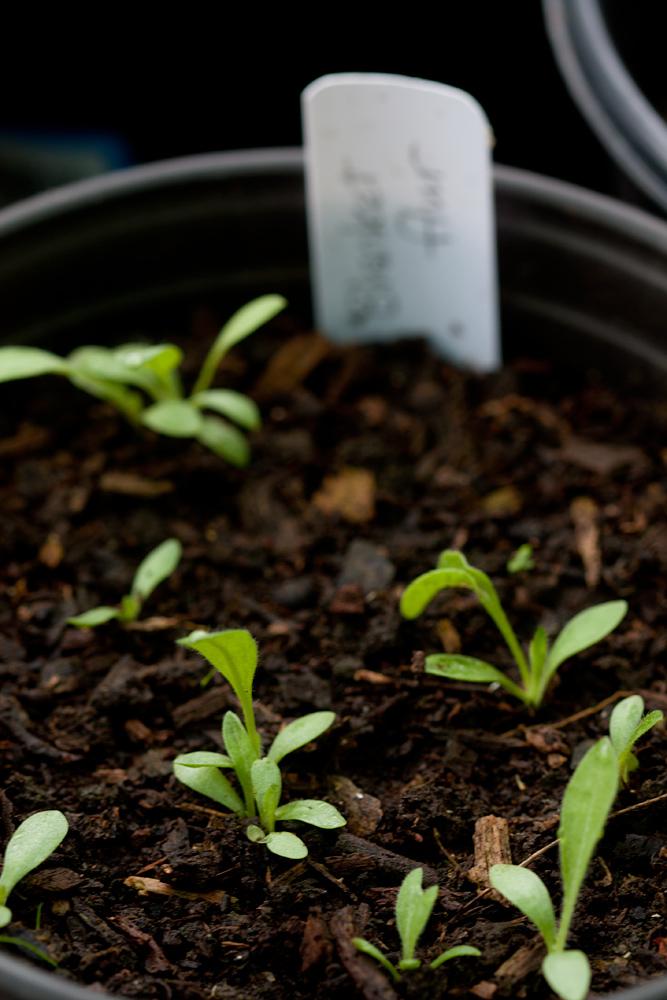 RESEARCH QUESTIONS
(1) To what extent does soil texture affect percent germination of a native plant in soils that have been sprayed with herbicide?
(2) To what extent does duff depth affect percent germination of a native plant in soils that have been sprayed with herbicide?
[Speaker Notes: Elaborate on herbicide and species
Info on blanketflower like soil slides
Put pic on title slide and more pics of soil
Make questions bigger and two slides
Next slide blanket flower]
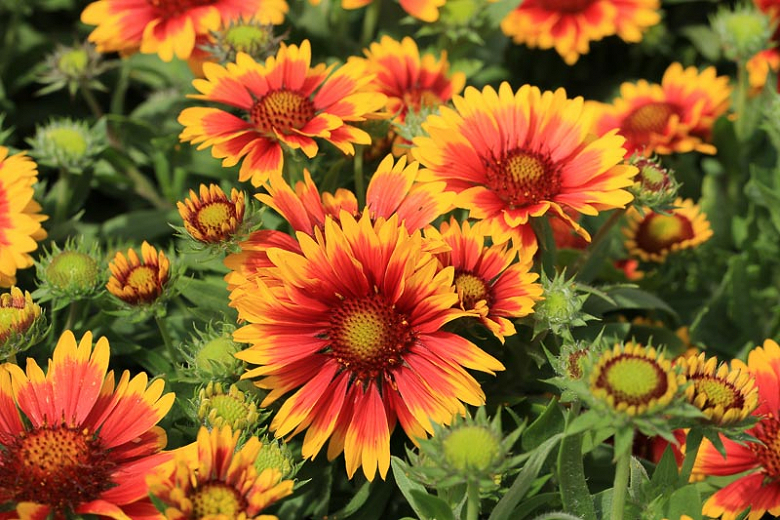 Methods: Study species & Herbicide
Study herbicide: Milestone (aminopyralid)
Commonly used in restoration
Targets broadleaf weeds and can control seed germination
Shown to persist in soils for long periods after application
Study species: Gaillardia aristata (blanketflower)
Common native forb in grasslands and forests in Montana
DUFF DEPTH
Methods: study design
SOIL TEXTURE
[Speaker Notes: Levels]
Methods: Study design
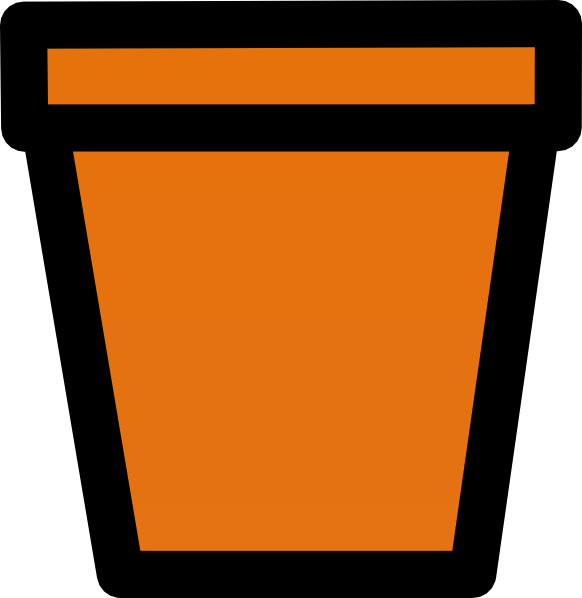 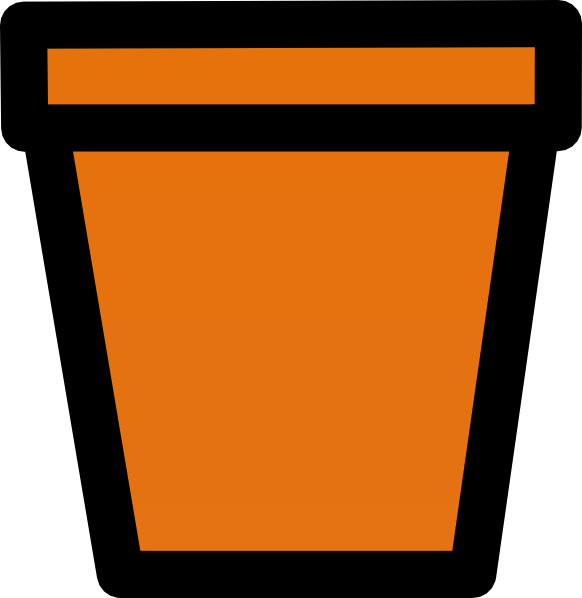 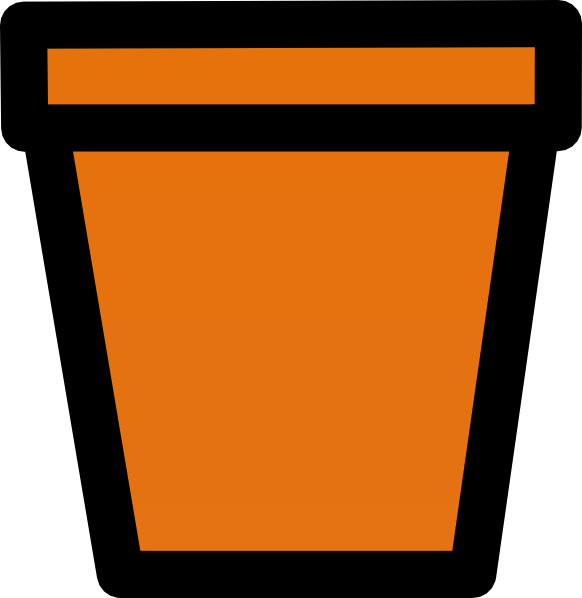 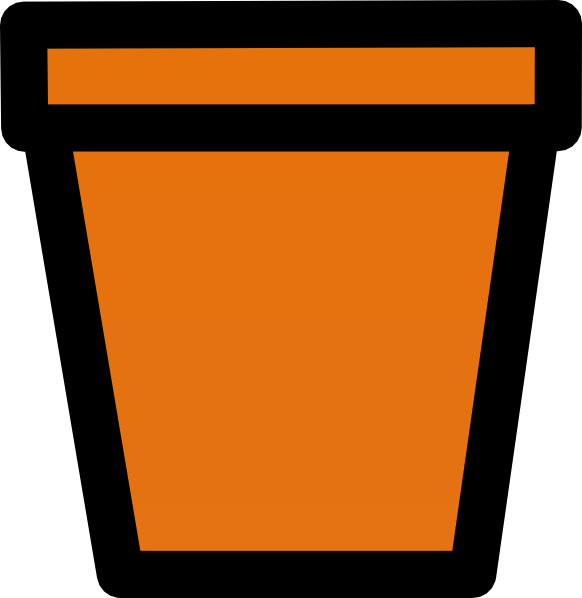 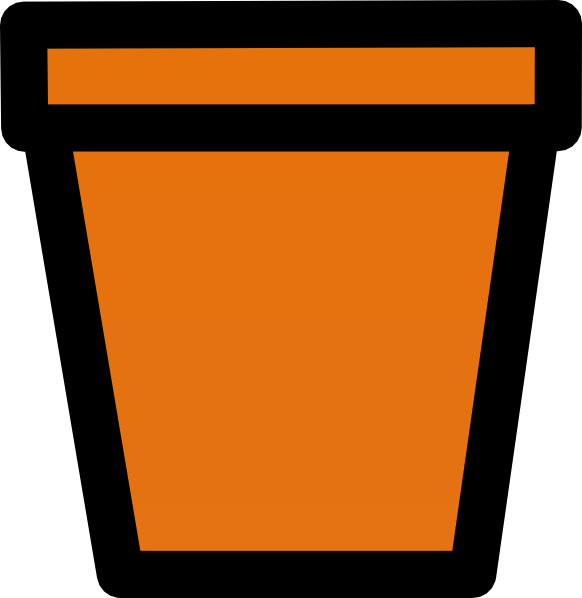 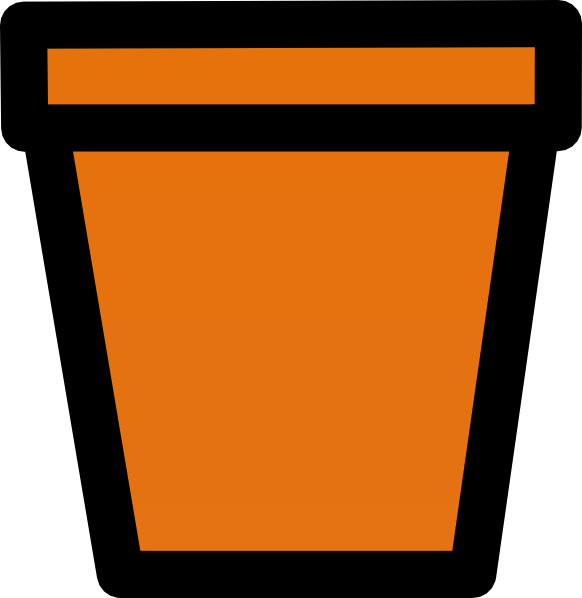 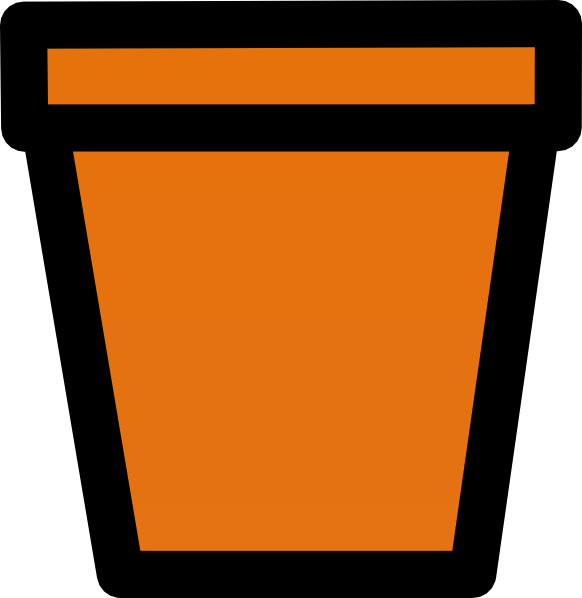 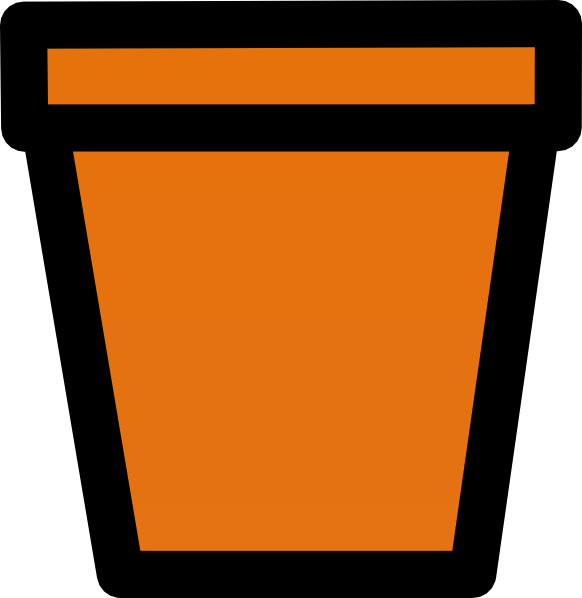 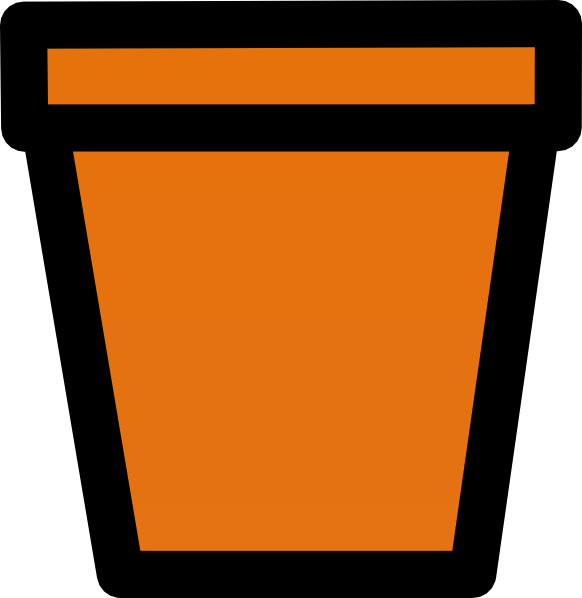 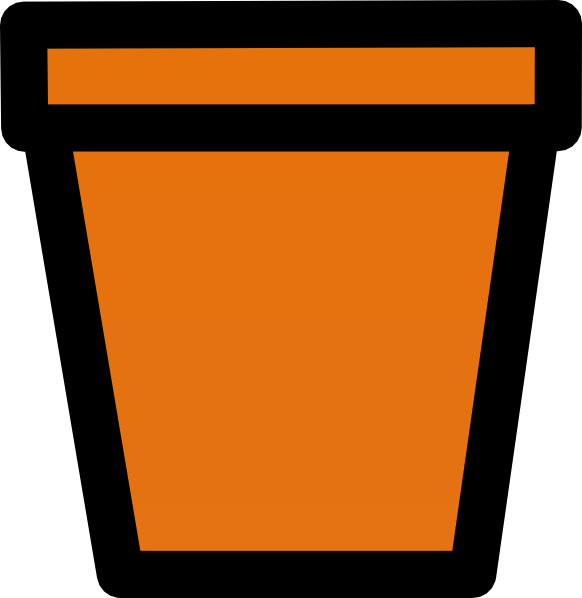 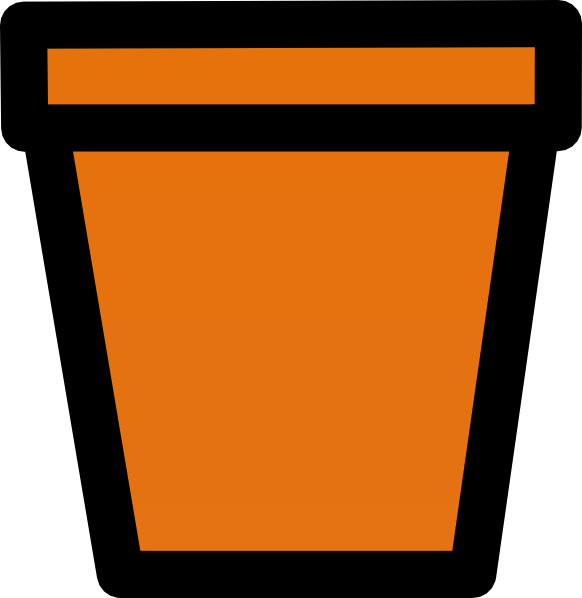 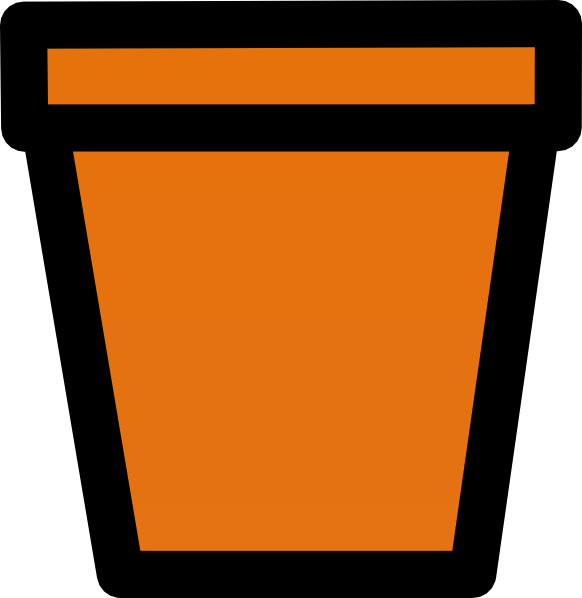 6 Replications
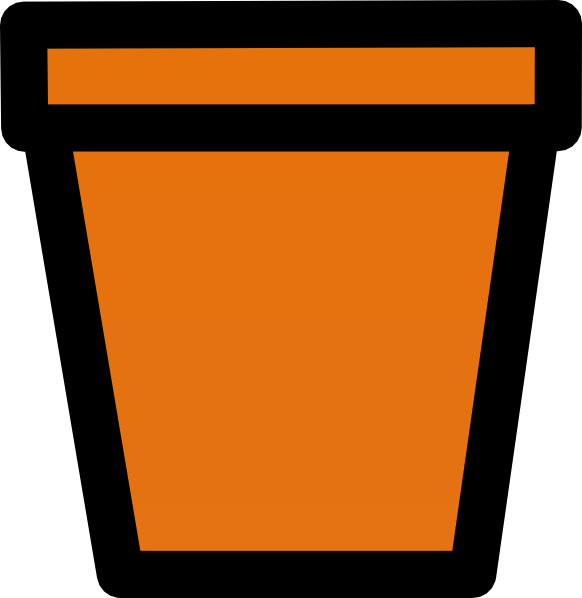 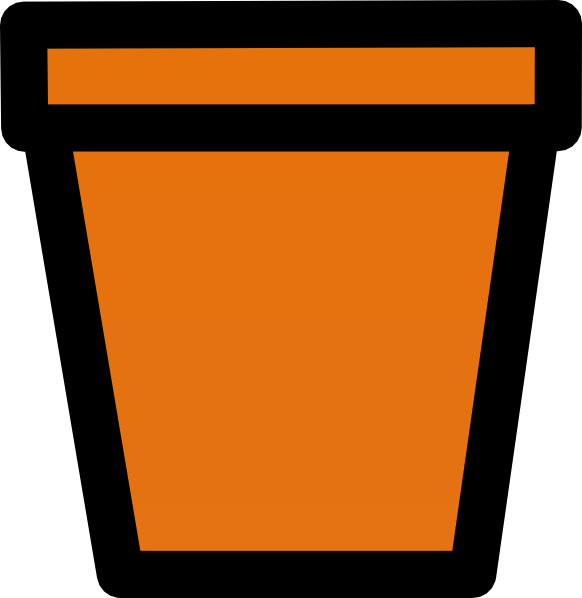 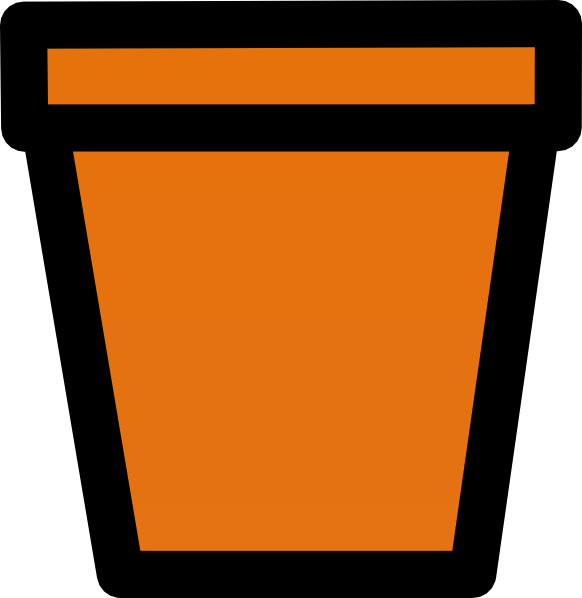 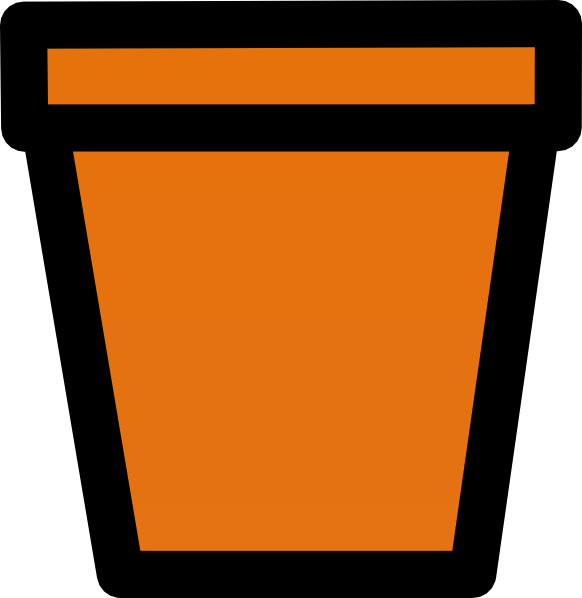 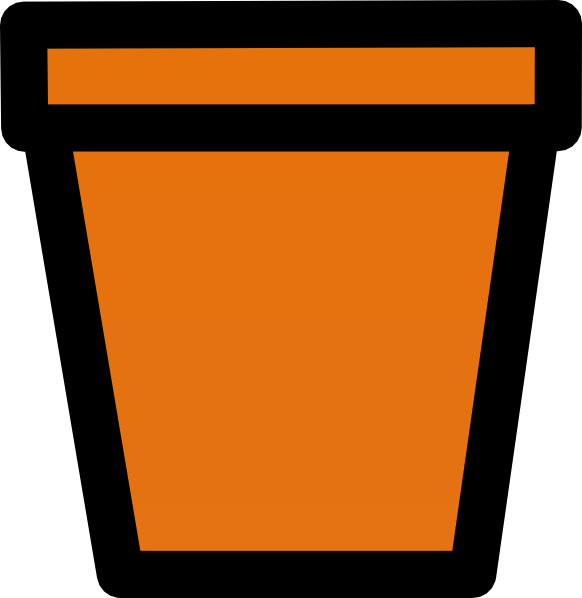 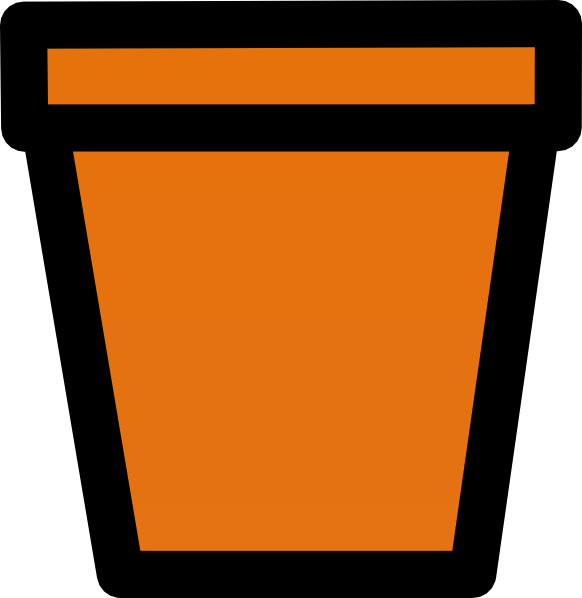 Water (control)
Aminopyralid
TIMELINE
Sharing Findings 
(Jan. - May)
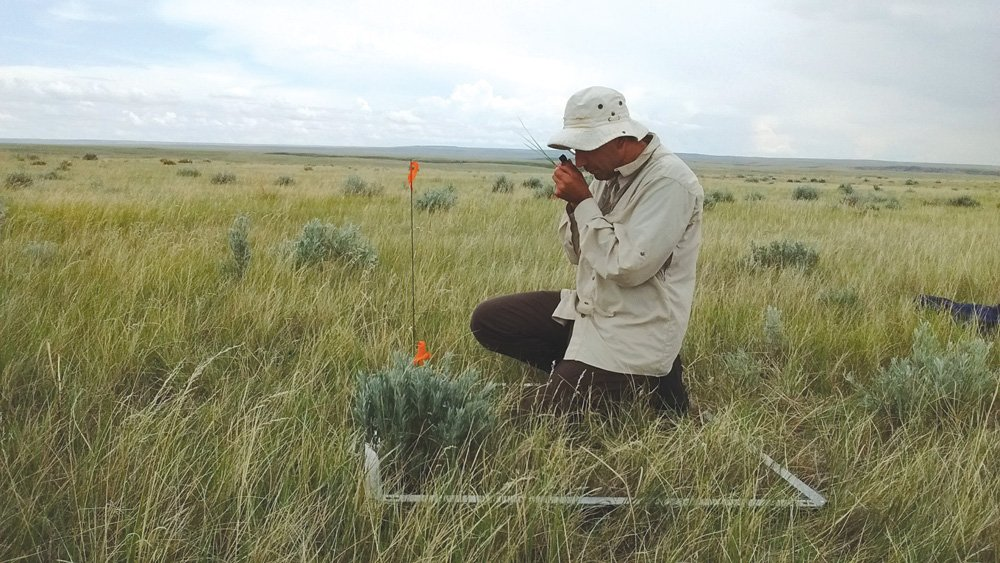 [Speaker Notes: We can use this study to inform restoration practitioners on how common herbicide use may impact non-target native plants in invasive species management based on soil characteristics.]
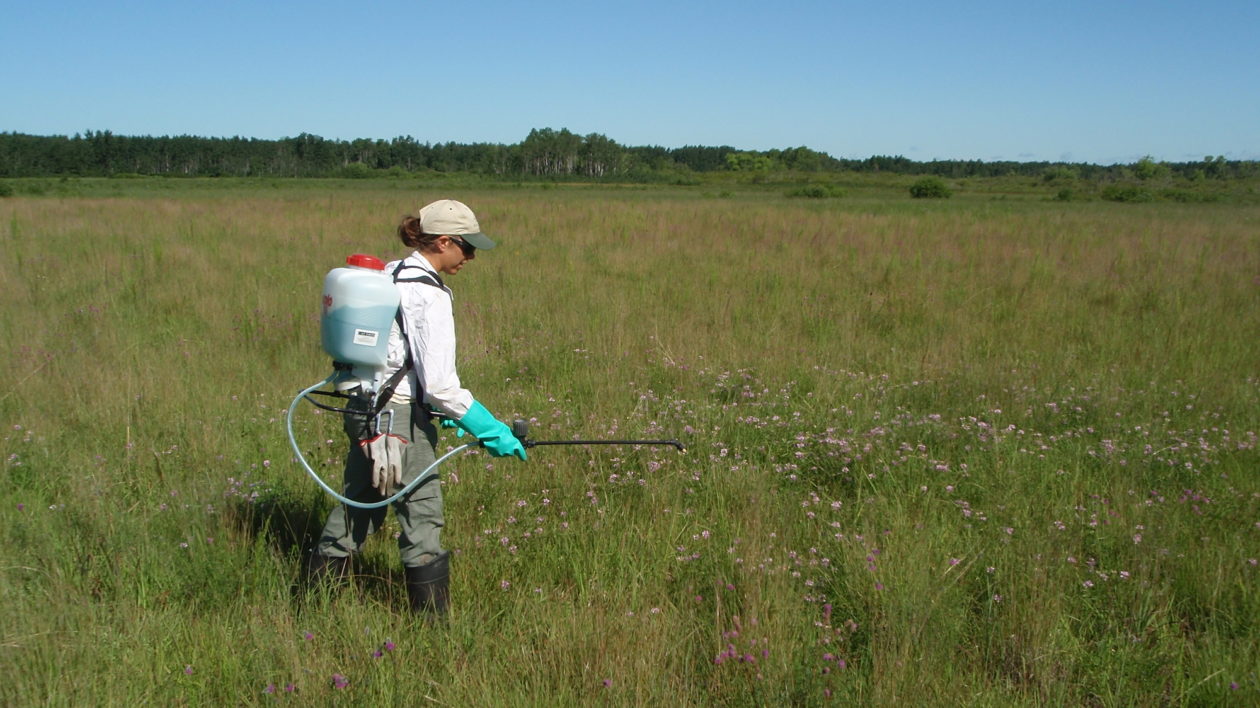 Thank you!
I would like to thank and acknowledge my faculty mentor Cara Nelson for her support and for making this project possible.
I would also like to thank the FCFC for funding this project through the Irene Evers’ Competitive Undergrad Research Scholarship.

Contact Information
Email: lauren.spaeth@umconnect.umt.edu